This is Your Brain on Drugs
AKA: Neuropsychopharmacology
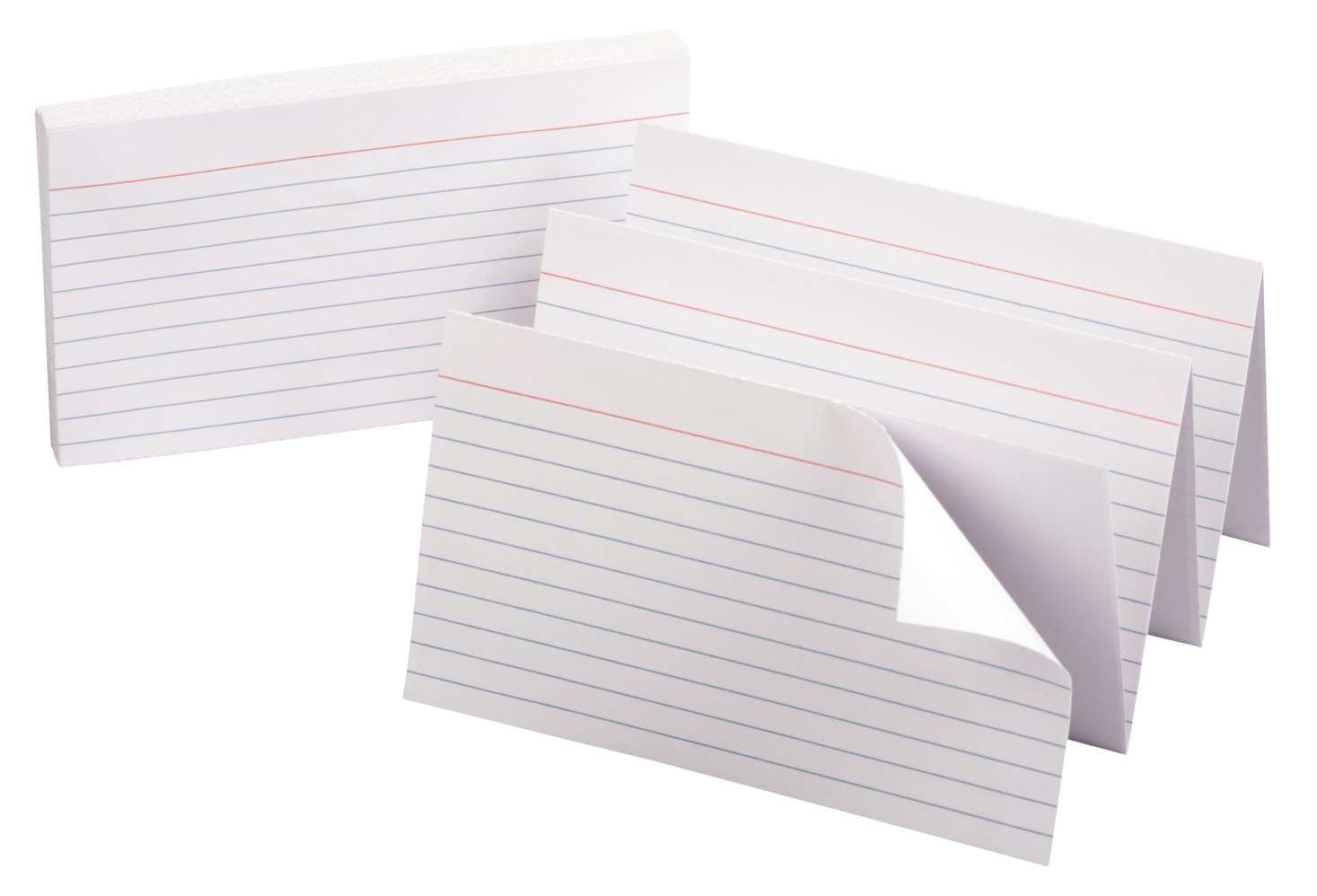 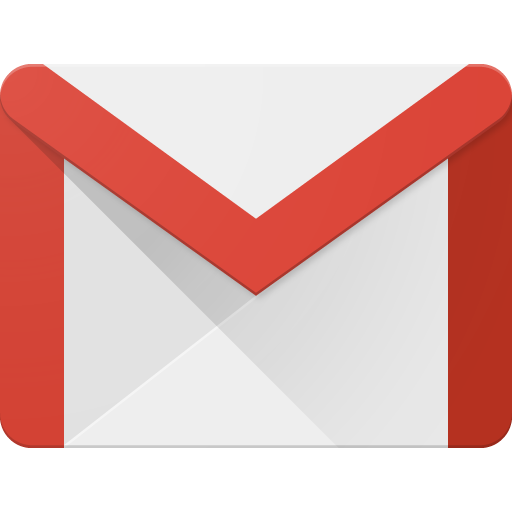 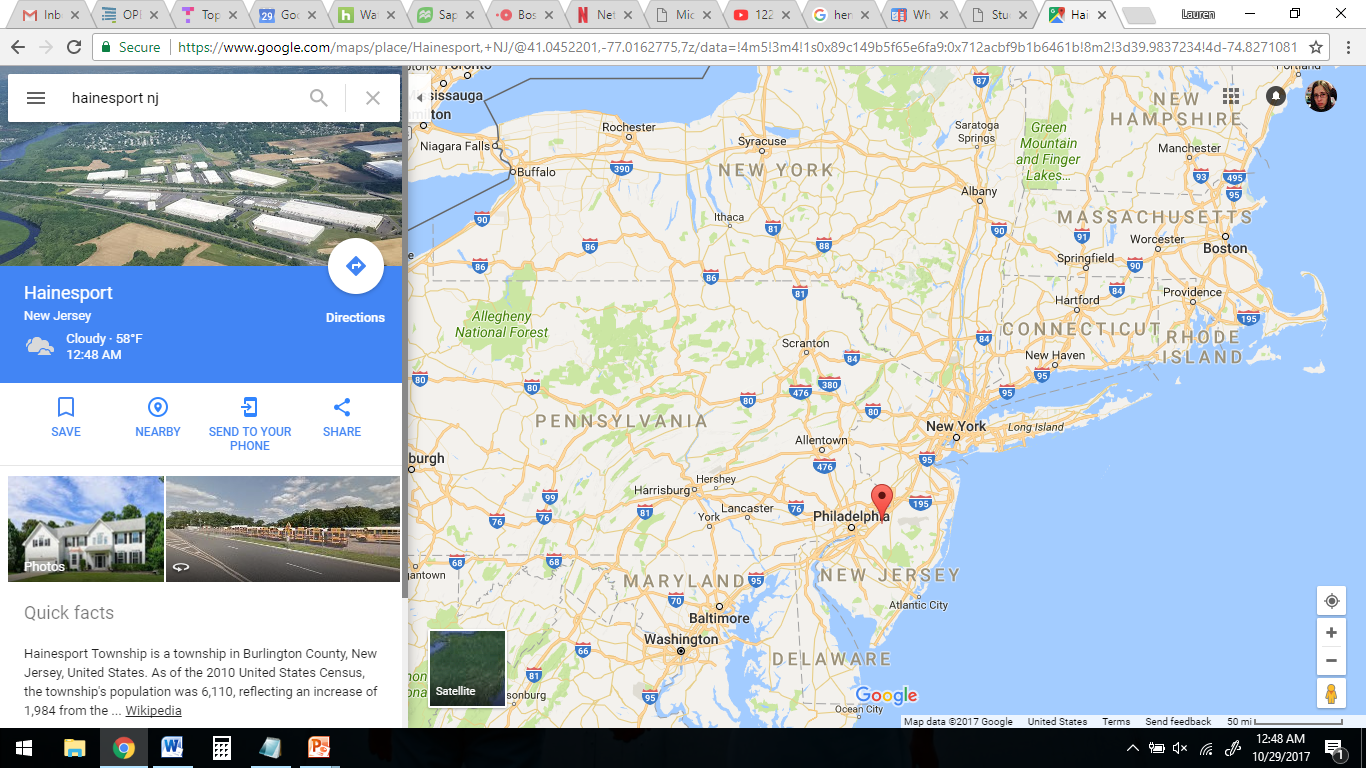 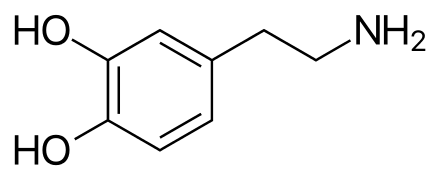 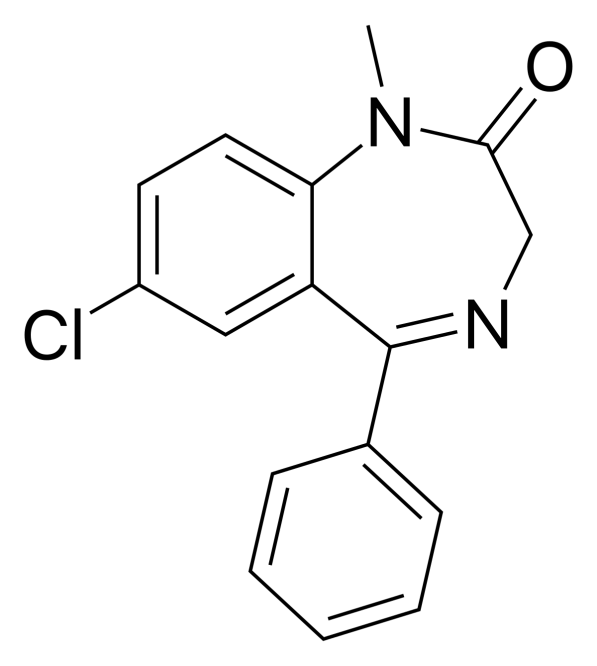 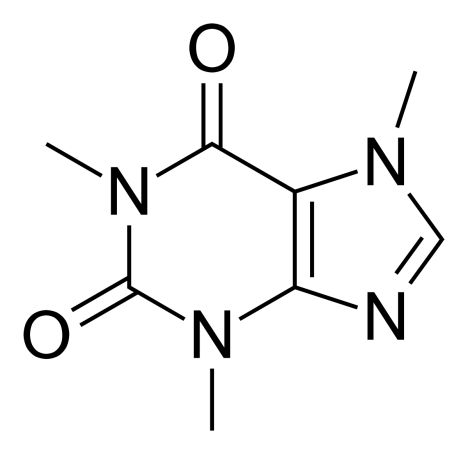 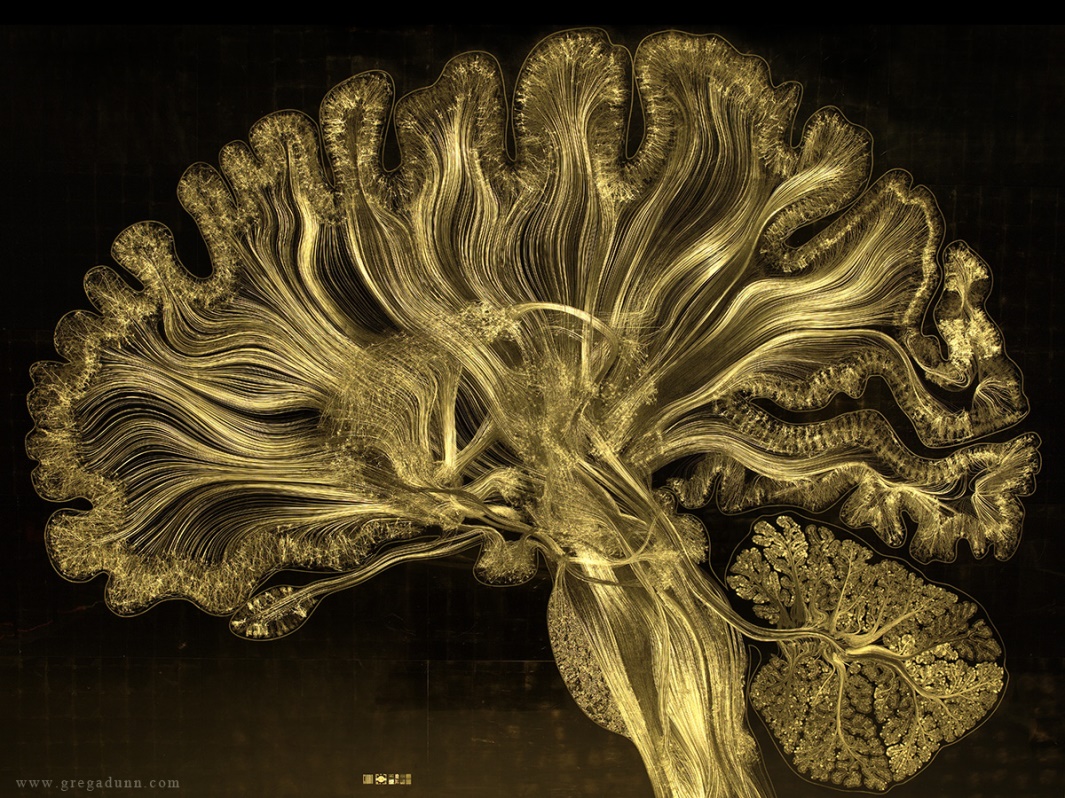 “Learning Goals” or Something Pretentious Like That
Drugs aren’t magic – they work on existing neurological systems
Drugs are neither good nor bad
Drug use can be therapeutic, non-problematic, or problematic
Information is good
Some statistics:
By graduation –
 1 in 2 of you will have used an illicit drug (including marijuana)
1 in 5 of you will have used an illicit drug that is not marijuana
Nearly half of you will have smoked marijuana
1 in 5 of you will have used a prescription drug (not prescribed)
1 in 10 of you will have used amphetamines (Adderall)
1 in 12 of you will have used benzodiazepines (Valium, Xanax, etc)
60% of you will have drank alcohol
Nearly half of you will have gotten drunk
1 in 10 of you have binge drank in the last two weeks
30% of you will have smoked a cigarette
1 in every 3 will have used an e-cigarette
Source: The Monitoring the Future study, 2016 data, University of Michigan
Neuropsychopharmacology
The study of chemical substances that act upon the nervous system to alter behavior
Behavior includes mood, cognition, actions, etc
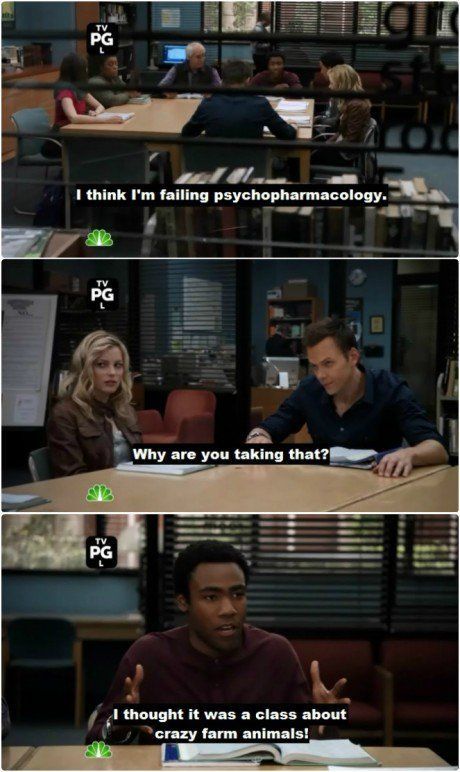 Neurotransmission
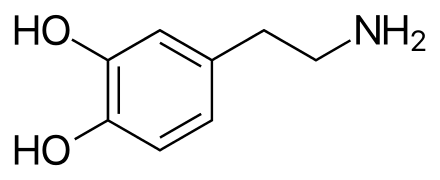 =
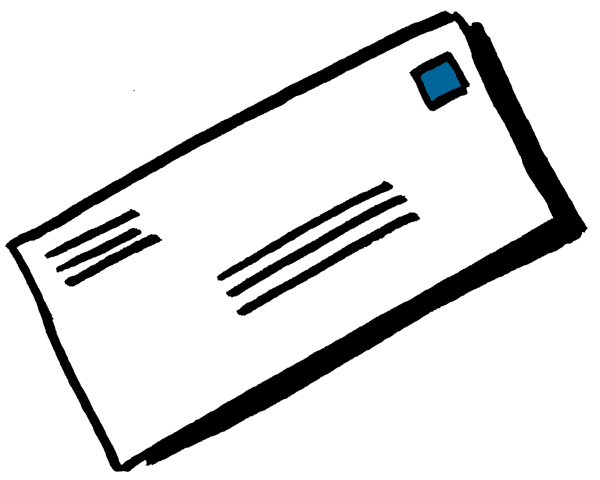 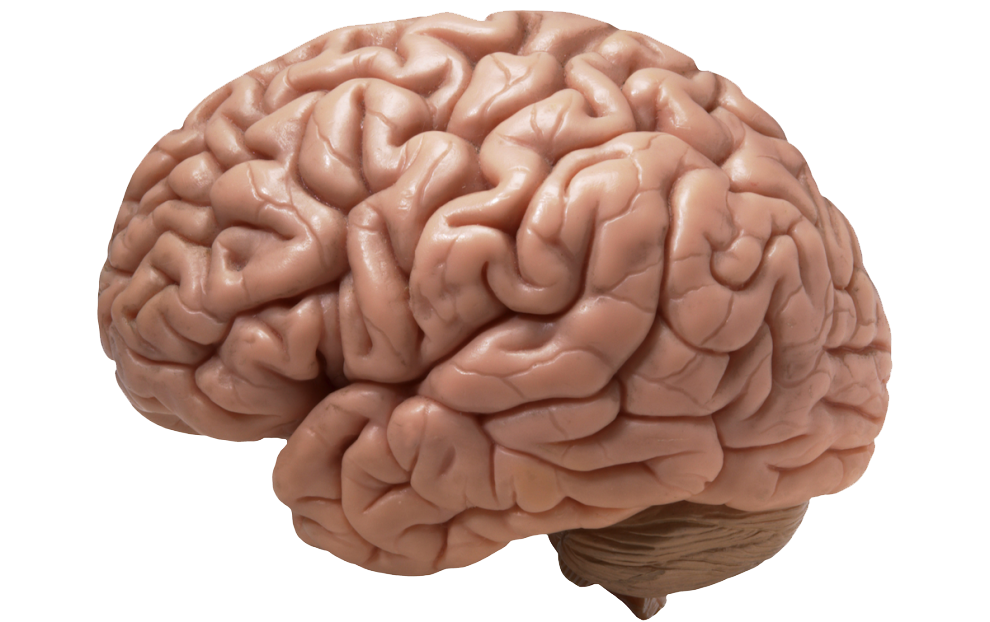 How are the messages sent?
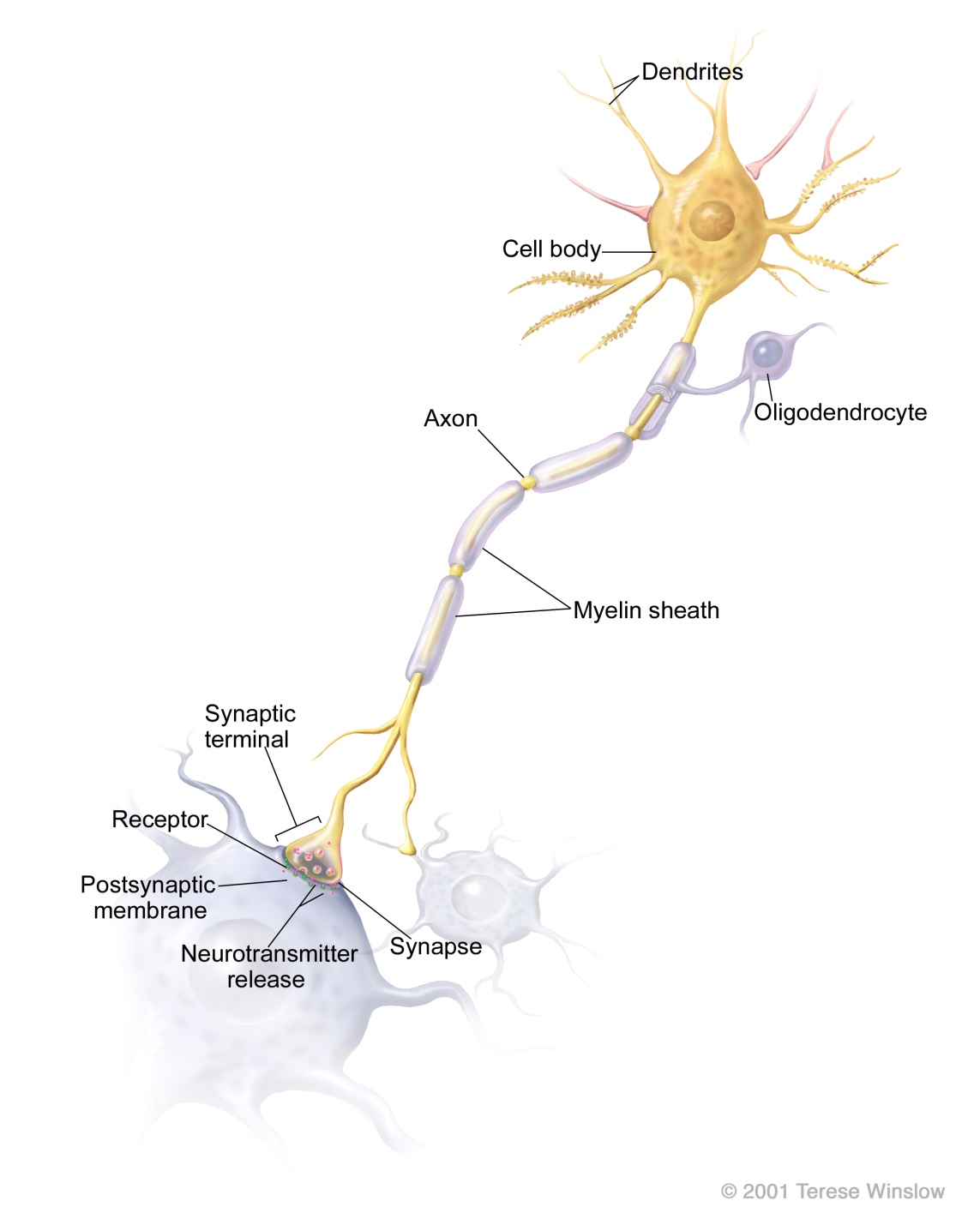 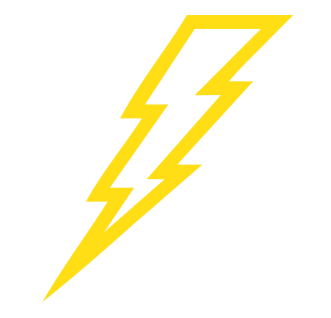 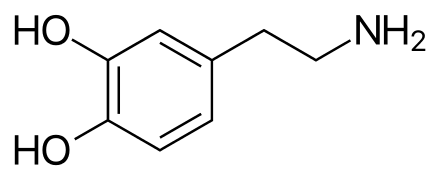 Neurotransmitters
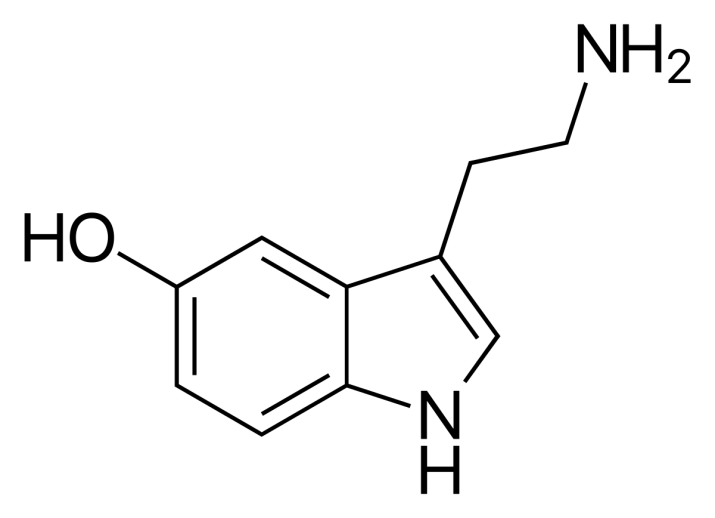 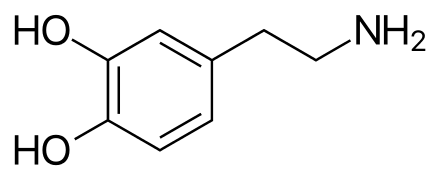 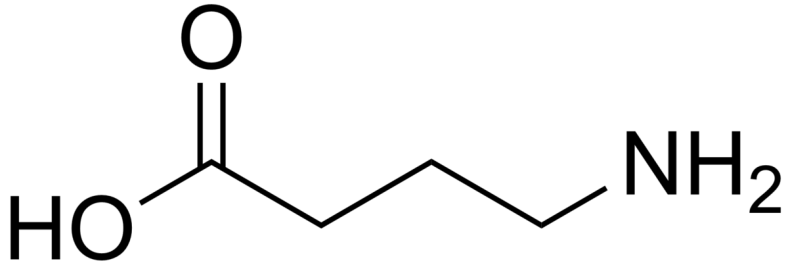 GABA
Dopamine (DA)
Reward, motor function

Schizophrenia, Parkinson’s

Cocaine, amphetamines
Inhibition

Anxiety, seizures, insomnia

Alcohol,
Benzodiazepines (Valium, Xanax)
Serotonin
(5-HT)
Mood, satiety

Depression, OCD

SSRIs, MDMA (Ecstasy)
Drug action: Specific molecular changes produced by a drug when it binds to a target or receptor
Drug effects: Resulting widespread alterations in physiological or psychological functioning
Example: Amphetamine reverses the dopamine transporter, increasing DA levels in the synapse
	→ leading to increased alertness, wakefulness, and locomotion, 	which is useful in treating narcolepsy and ADHD.
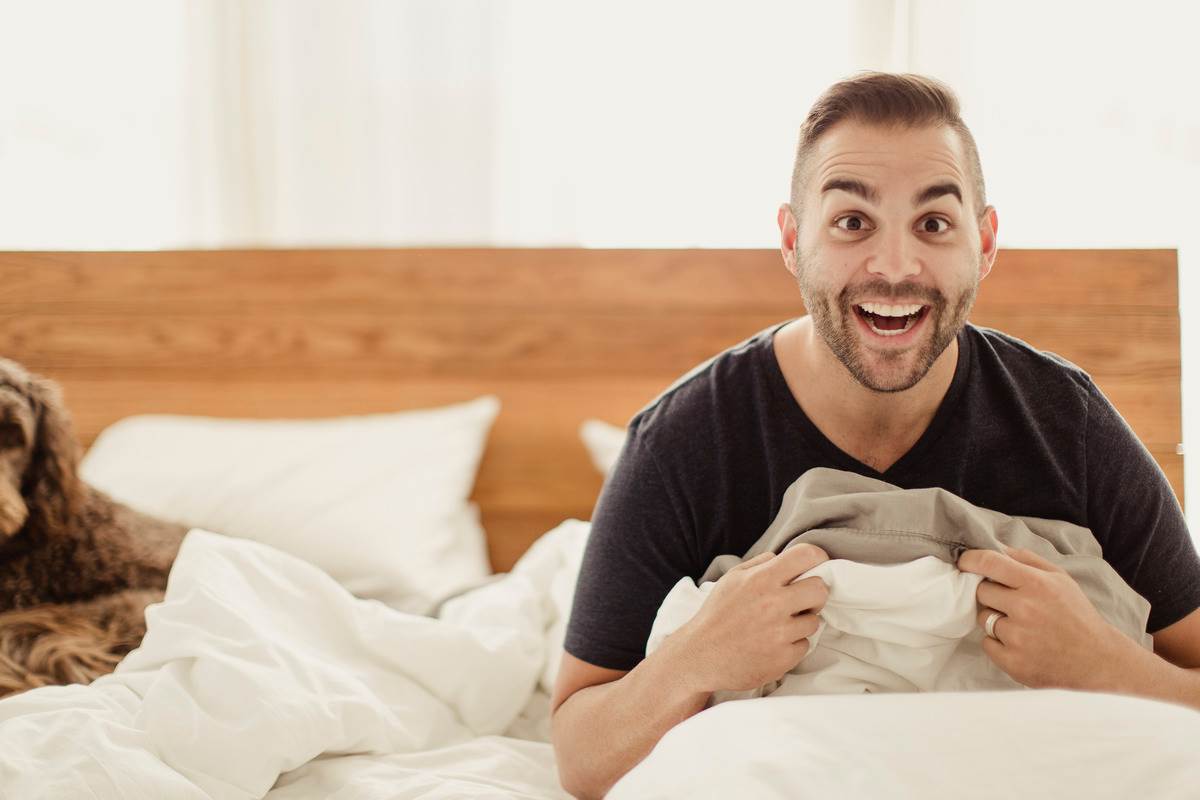 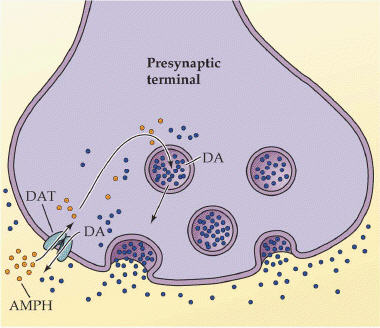 EFFECT
ACTION
Agents Imitate NT Structure
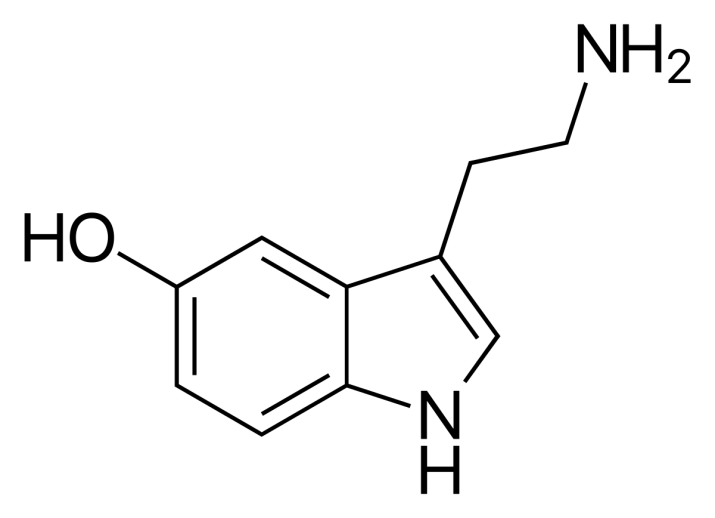 5-HT or Serotonin
“Lock and key”
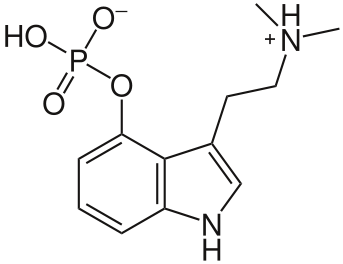 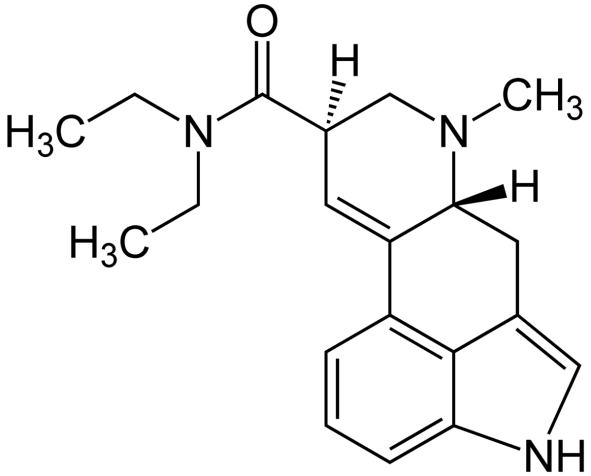 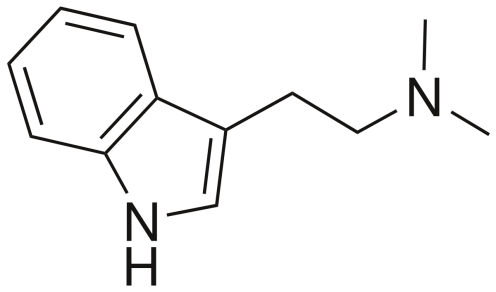 LSD
DMT
Psilocybin
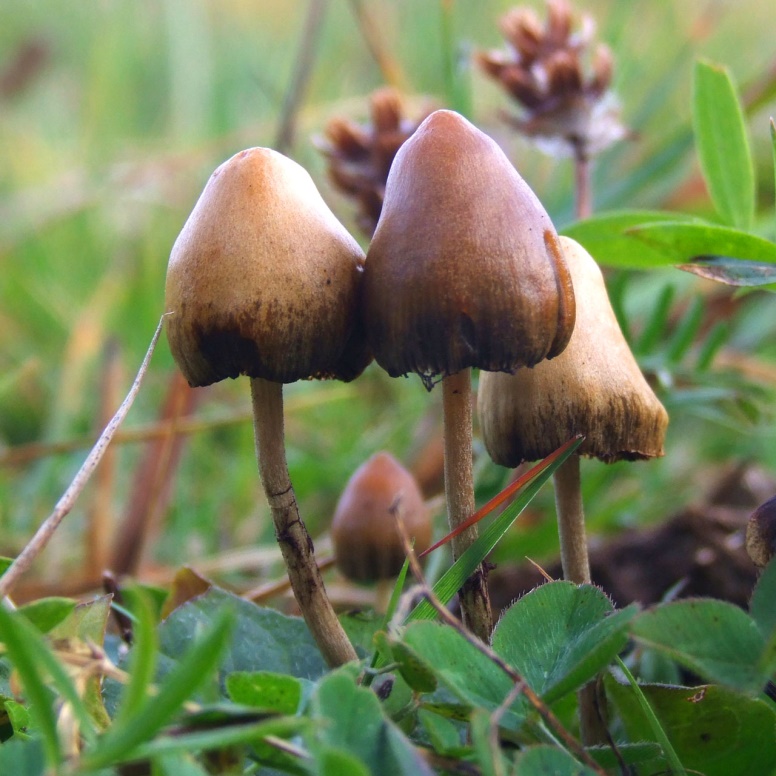 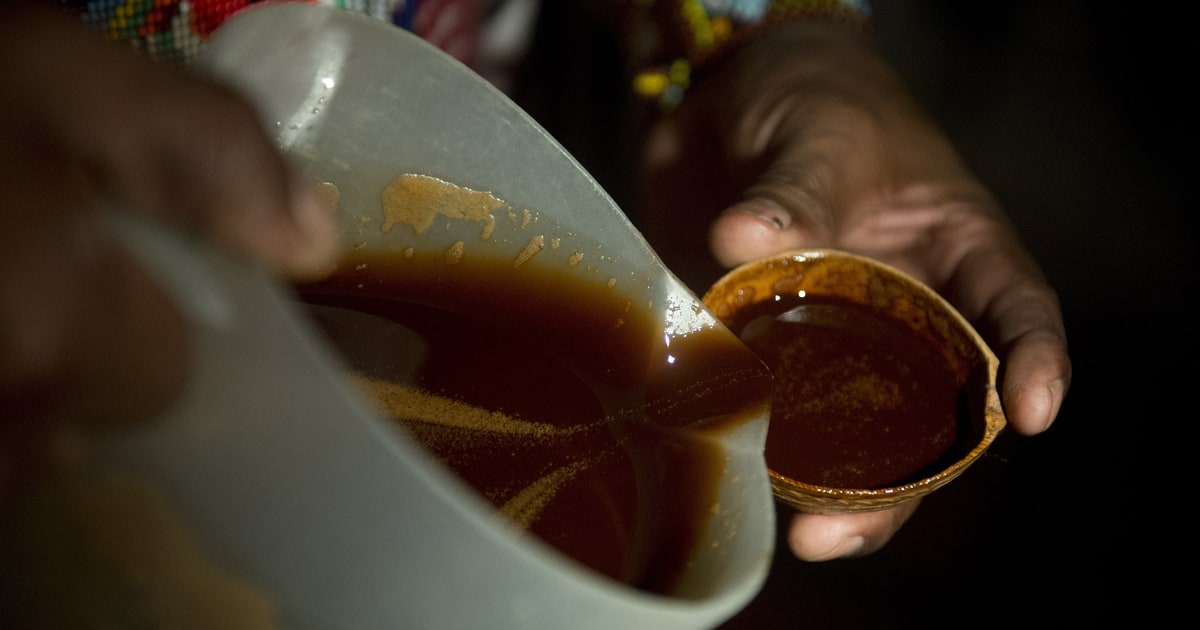 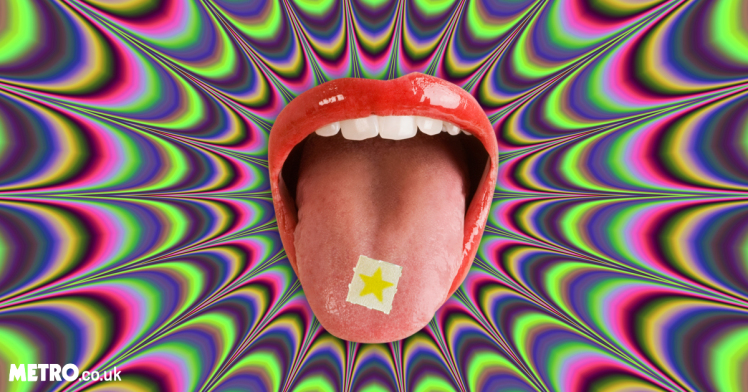 Agonists and Antagonists
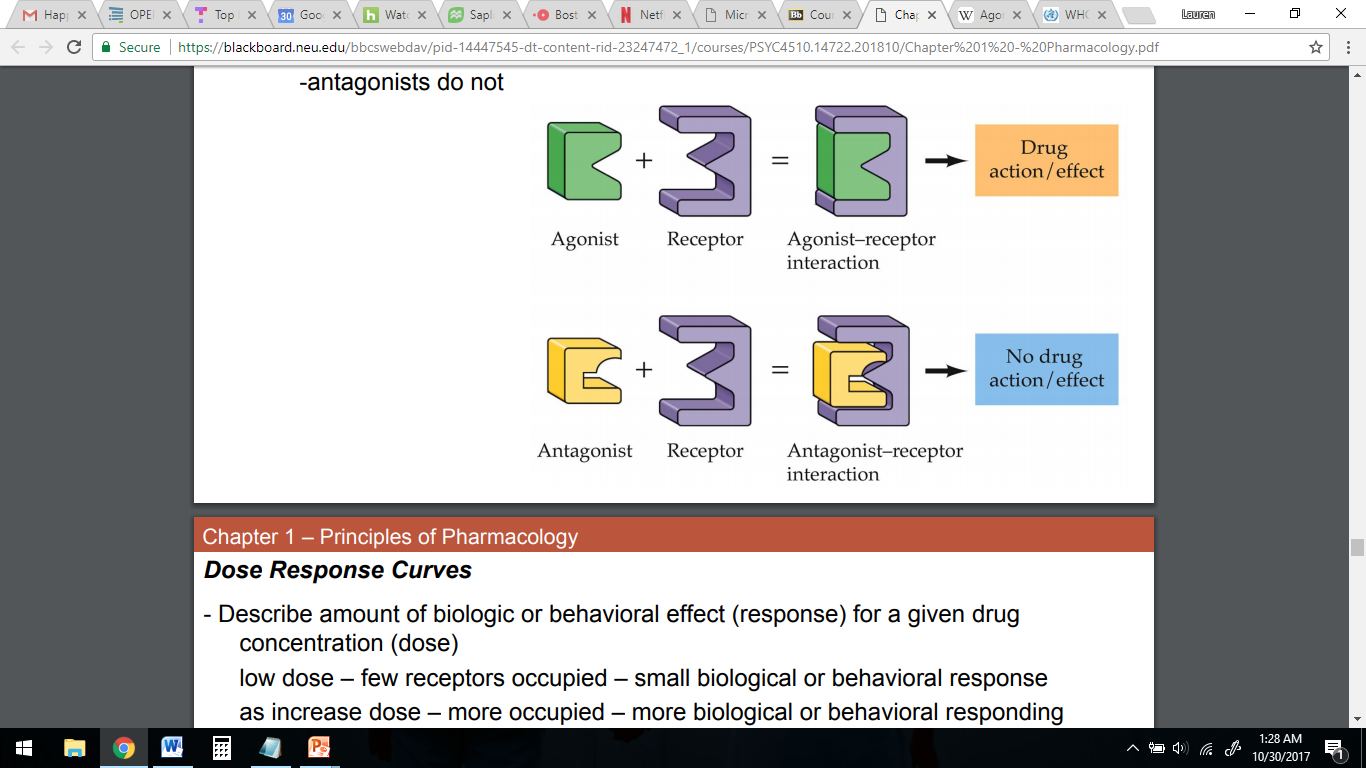 Agonist: Binds to and activates a receptor
Antagonist: Binds to and blocks a receptor
Tolerance
Tolerance: Chronic use results in diminished drug effect/potency, requires higher dosages to maintain constant effect
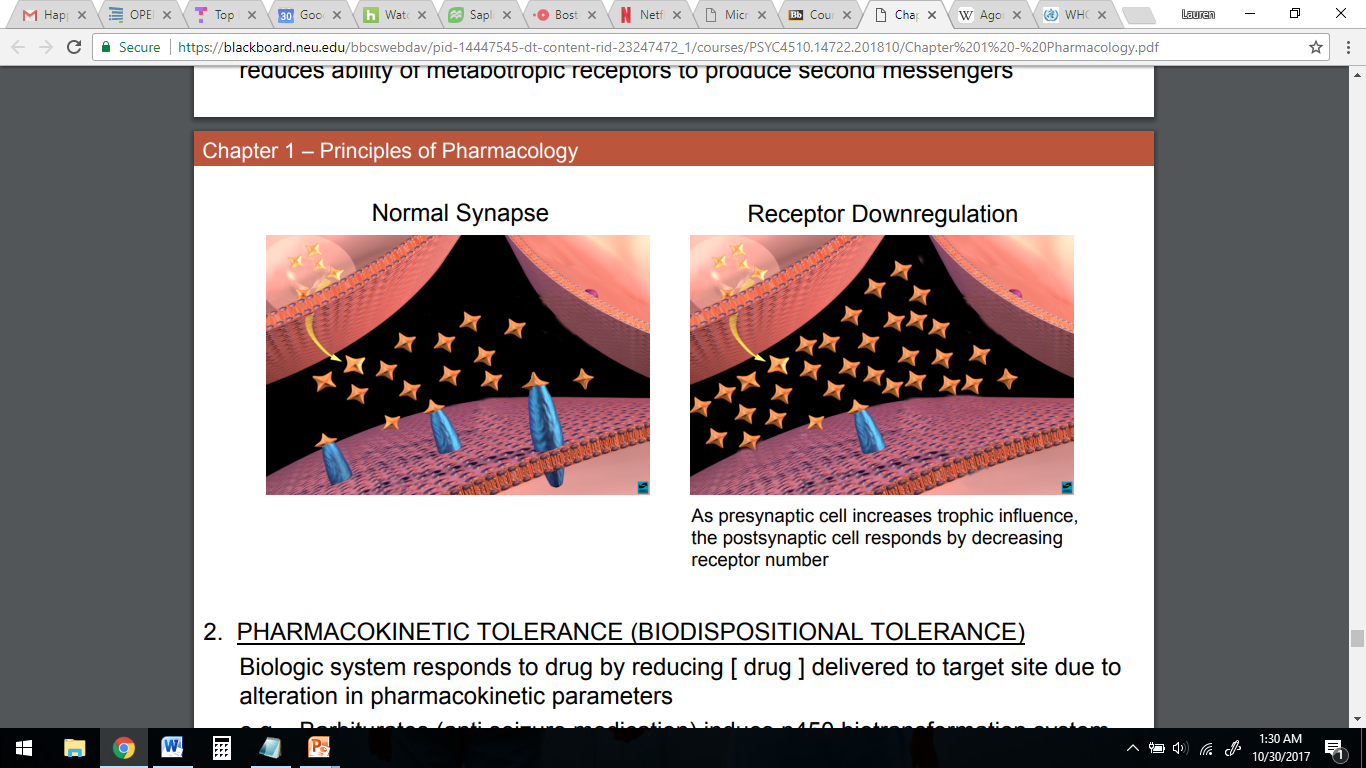 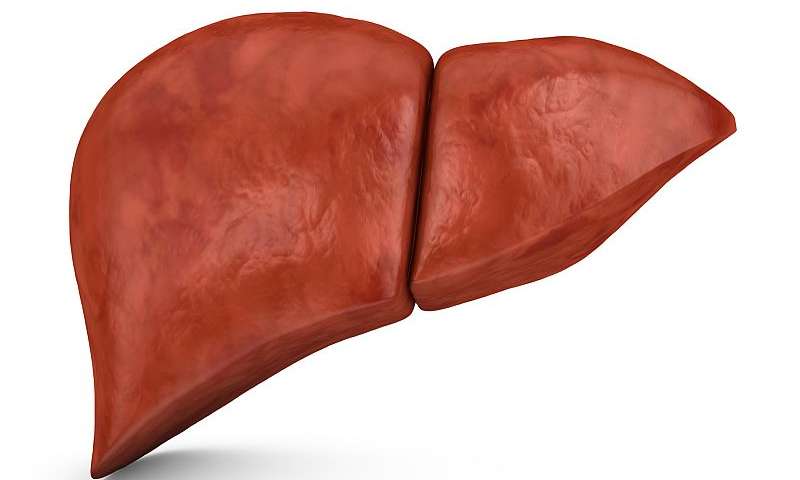 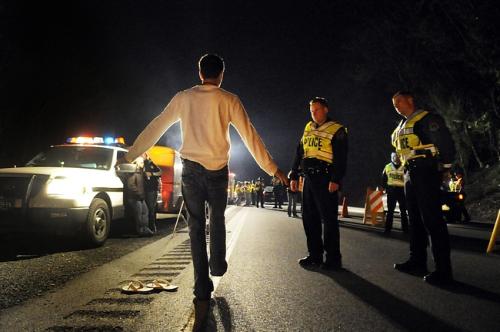 Dependence: Physical quality characterized by withdrawal symptoms or the avoidance of withdrawal upon cessation
Withdrawal: A group of symptoms which occur upon abrupt cessation of a drug which has typically been used in either high doses or over a long period of time
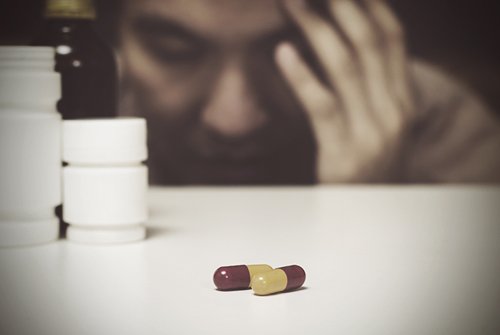 Hemingfield Ratings
[Speaker Notes: Alcohol withdrawal is more dangerous, but opiate use is more dangerous
Even though alcohol is more abused
Marijuana is less addictive than even caffeine]
Reward
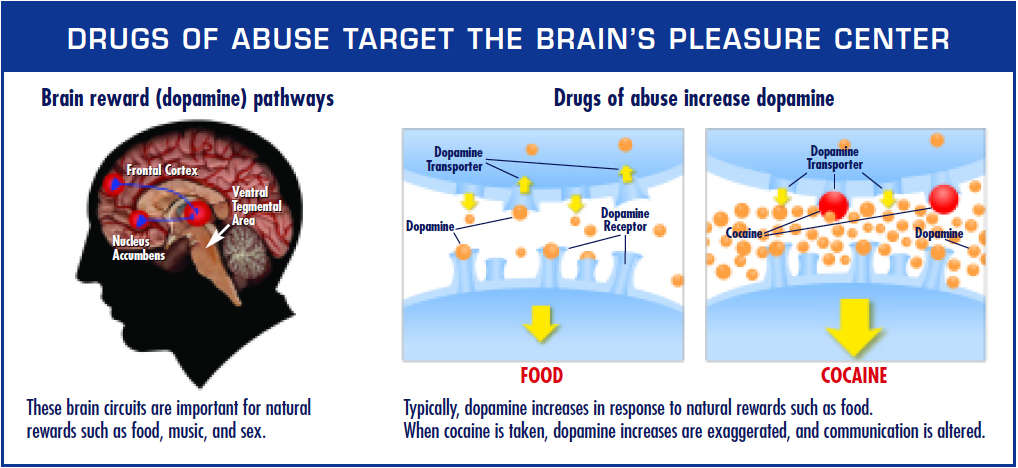 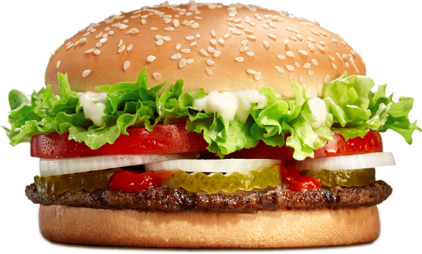 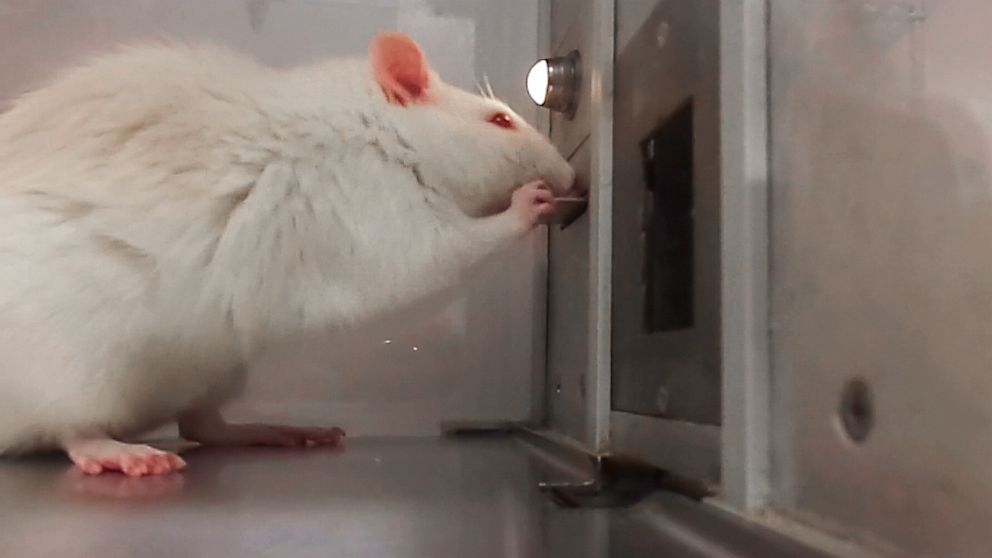 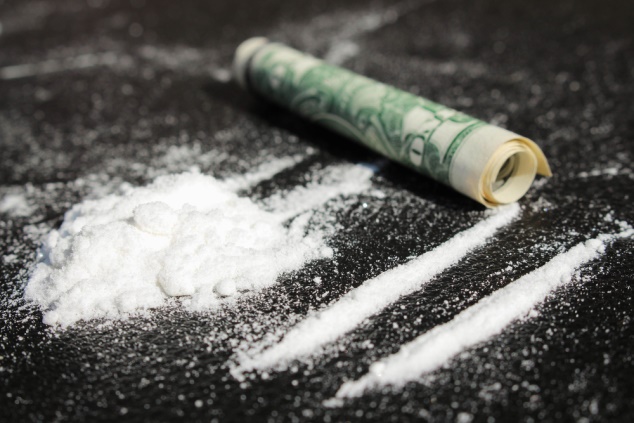 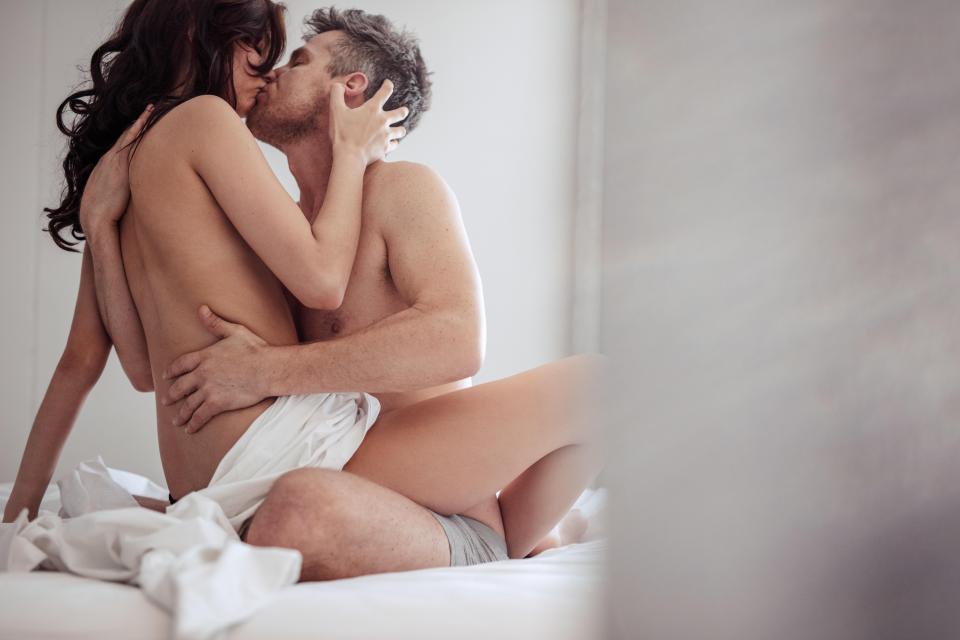 Opponent-Process Model
GABA is the brain’s primary inhibitory NT
Alcohol works by increasing the effect of GABA
Effects of alcohol include euphoria, sedation, impaired functioning
Withdrawal from alcohol causes over-excitation in the brain, leading to seizures, anxiety, tachycardia, tremors
Addiction
Addiction is characterized by:
Compulsive, drug-seeking behavior (craving)
Chronic relapsing and remissions
Persisting use despite negative consequences
Nearly 1 in 7 Americans will develop a substance use disorder in their lifetime, but only 10% will receive specialty treatment.
Opioid Drug Action
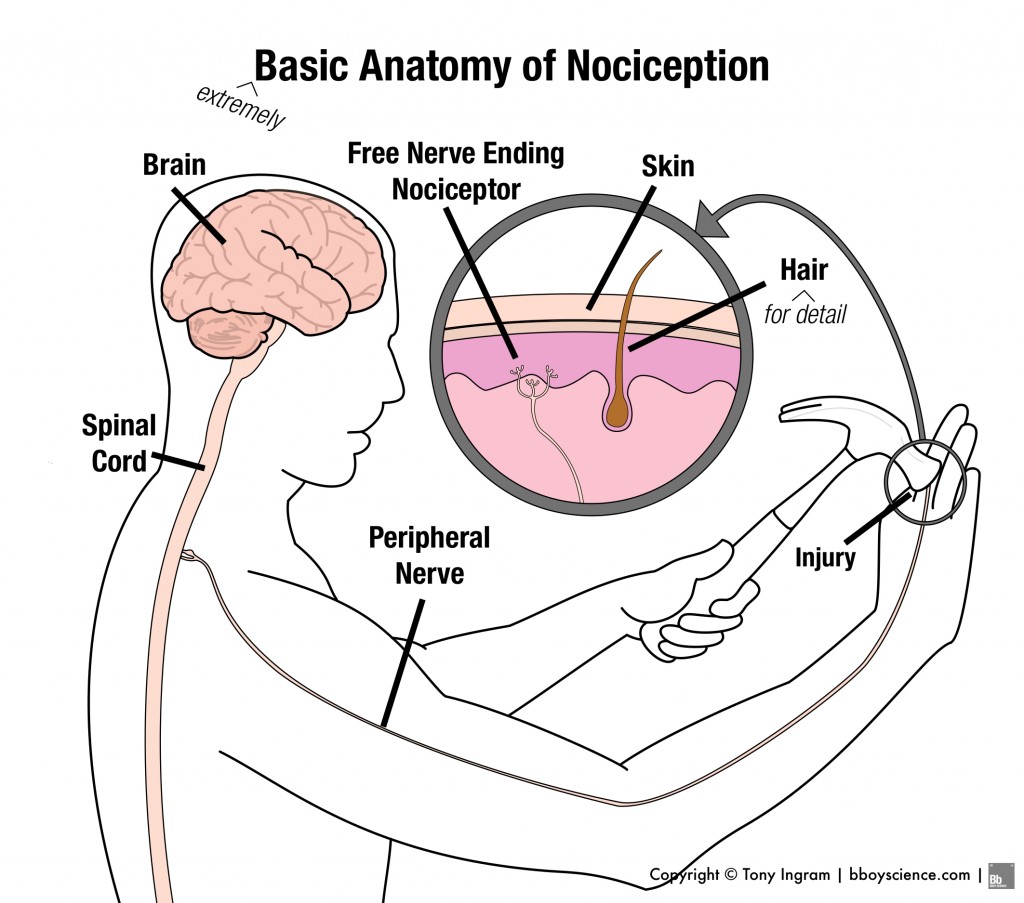 Nociception: The nervous system’s perception of and response to harmful stimuli
Opioids relieve pain, which is known as analgesia
Opioid Drug Action
Opioids are agonists of the μ-opioid receptors
Examples include hydrocodone,
μ-opioid receptors
oxycodone, morphine, heroin, fentanyl, and methadone
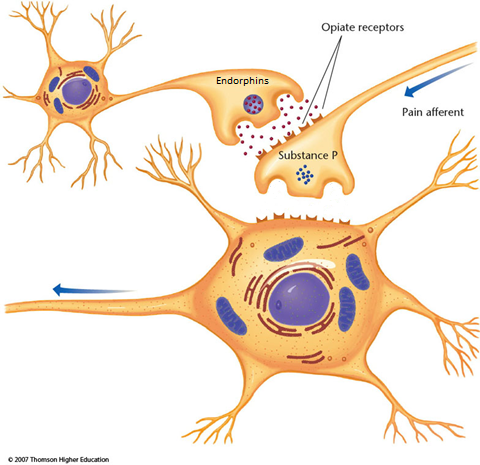 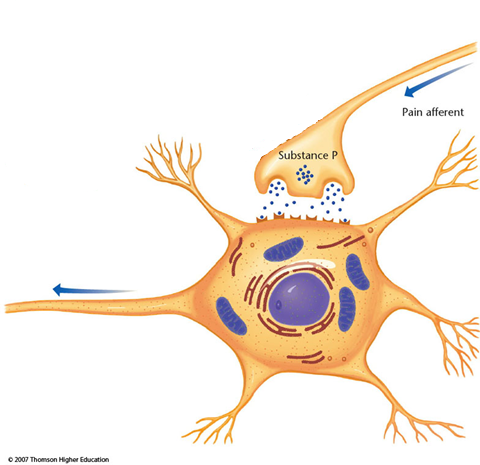 Opioid Drug Action
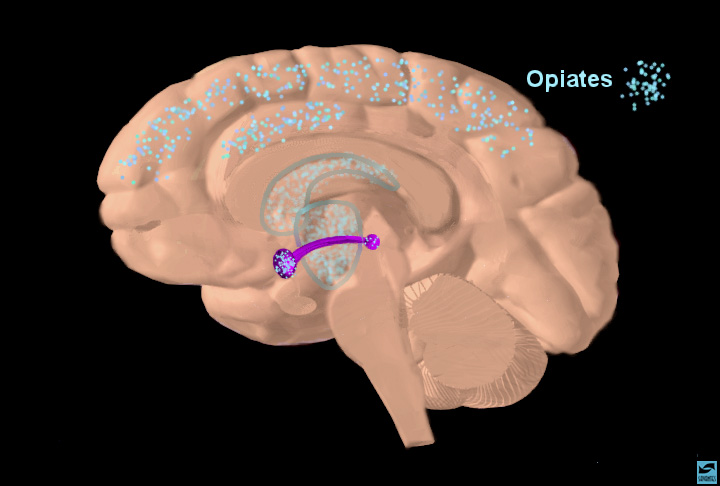 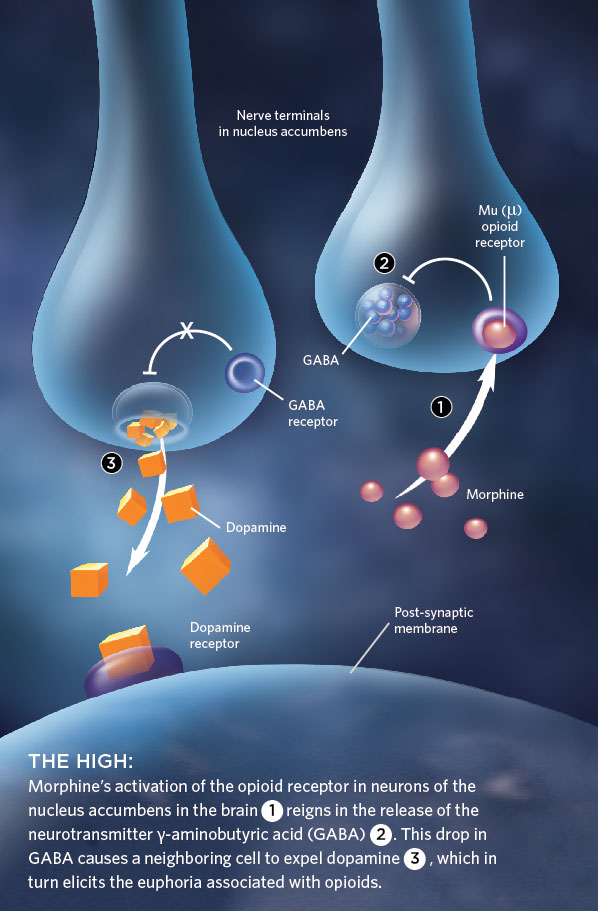 Reinforcement of opioid addiction comes from the dopaminergic reward system
Nucleus accumbens
VTA
[Speaker Notes: “Morphine’s activation of the opioid receptor in neurons of NA reigns in release of GABA, drop in GABA causes neighboring cell to expel DA, which elicits euphoria associated with opioids”]
Opioid Drug Effects
Opioid Drug Effects
Opioid Addiction
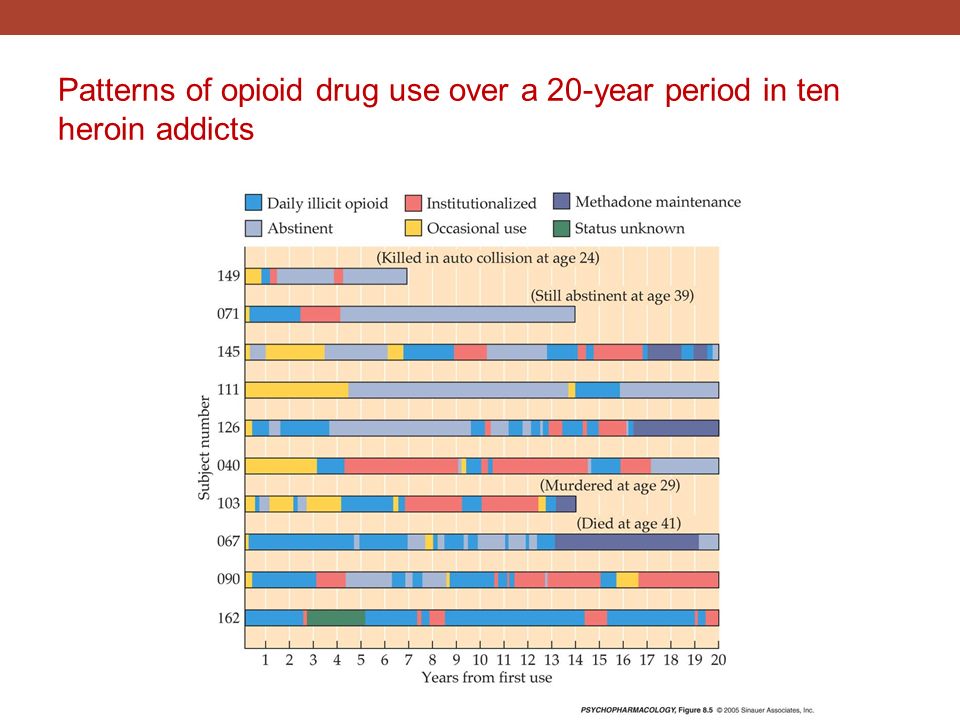 17 y/o
15 y/o
[Speaker Notes: One subject 17, another 15 at first use]
Drug Overdose Deaths in America
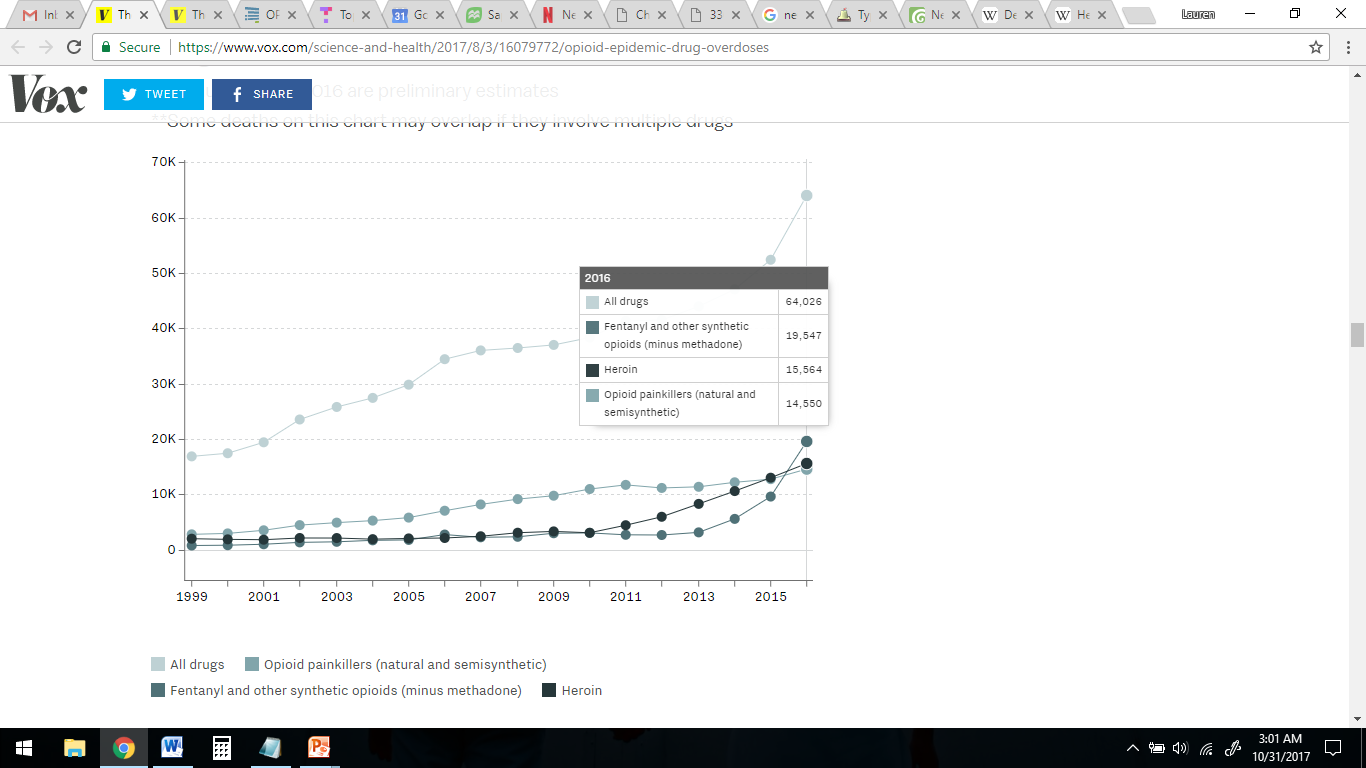 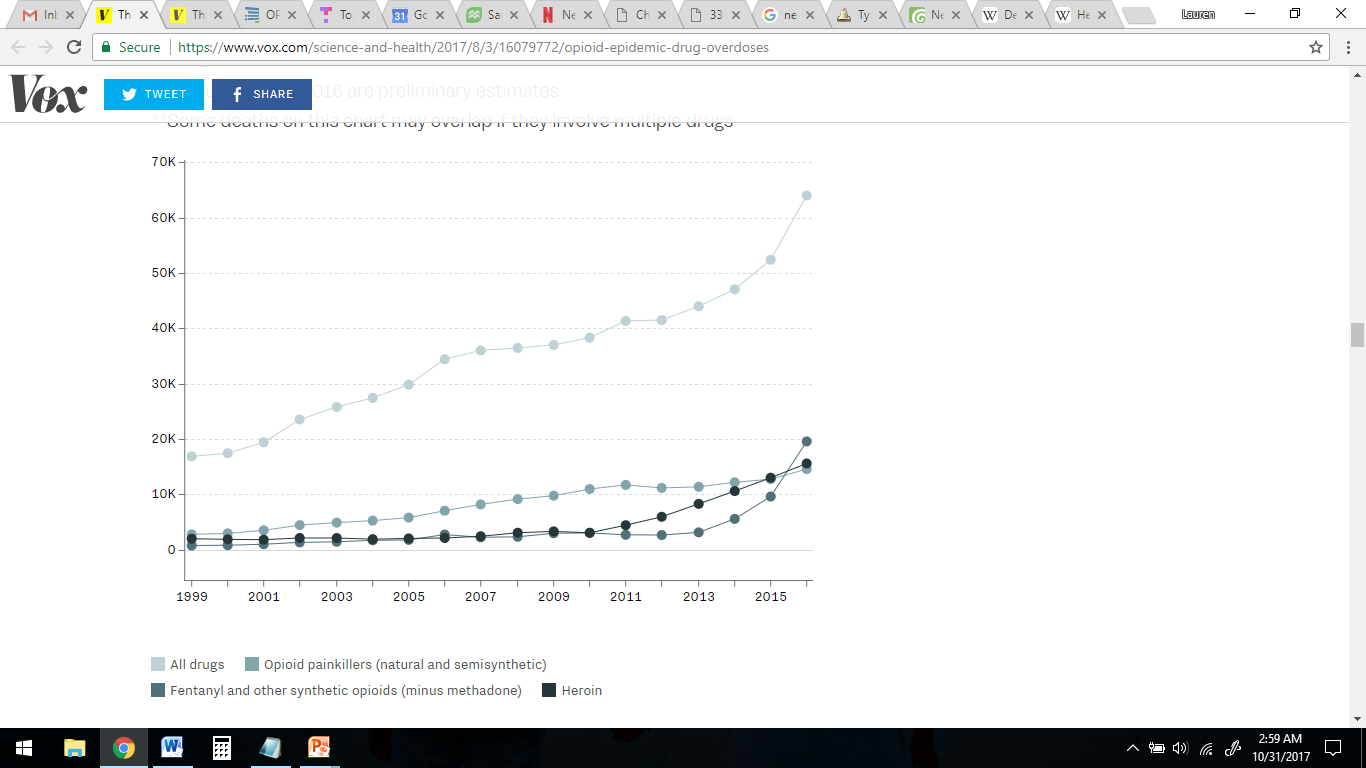 Source: National Institute on Drug Abuse and CDC
Naloxone
Naloxone (Narcan) is a μ-opioid receptor antagonist
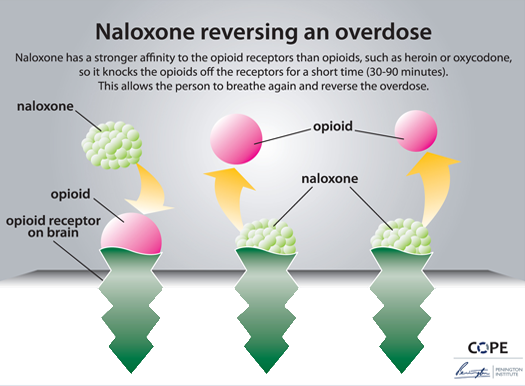 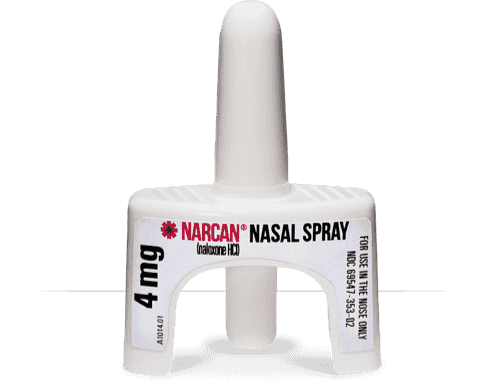 [Speaker Notes: Naloxone is available OTC in 41 states (including MA) – for $109
A single dose of heroin costs $15-$20
The wholesale price of two doses of Narcan would be between $1 and $10]
Society
How should we treat America’s ~100 million chronic pain patients?
Should it be illegal to be addicted?
Should we provide needle exchanges for users?
Should we administer Narcan to the same patient dozens of times?
Should we provide supervised injection facilities and “prescription heroin”, like Canada, Switzerland, Germany, and the Netherlands?
Would any of these services incentivize drug use?
Where would the money come from to fund these programs?
Who’s to blame for the “opioid epidemic” – doctors, pharmaceutical companies, insurers, the government, traffickers, dealers, users, patients...?
[Speaker Notes: https://www.youtube.com/watch?v=QaNM2hiWKQ8&]
Questions?
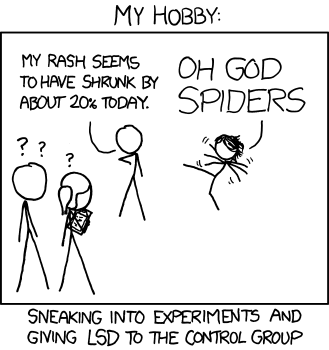 How do we classify drugs?
Stimulants
	Caffeine, cocaine, amphetamines, nicotine
Depressants
	Alcohol, benzodiazepines, barbiturates
Hallucinogens
	Psychedelics, dissociatives, empathogen-entactogens
		LSD, psilocybin, DMT, salvia, ketamine, PCP, NO, DXM, MDMA
Analgesics
	Opioids
Neuropsychiatric medication
	Antidepressants, antipsychotics, mood stabilizers, hypnotics
		SSRIs, MAOIs, haloperidol, lithium, Ambien
	Also psychostimulants, anxiolytics
		Adderall, Ritalin, Xanax, Valium
Are psychedelics just for hippies?
Psilocybin (“magic mushrooms”) is being looked into as a treatment for cluster headaches, addiction, depression in terminal patients
MDMA (“ecstasy”) is being looked into for psychedelic-assisted psychotherapy for treatment-resistant PTSD
Marijuana has been proven as a treatment for chronic pain, Multiple Sclerosis-associated symptoms, nausea/vomiting from chemotherapy, and drug-resistant epilepsy
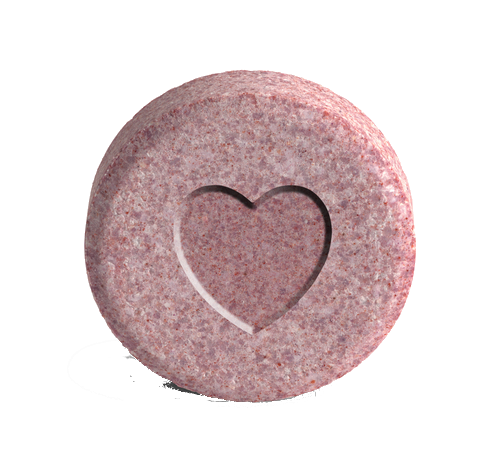 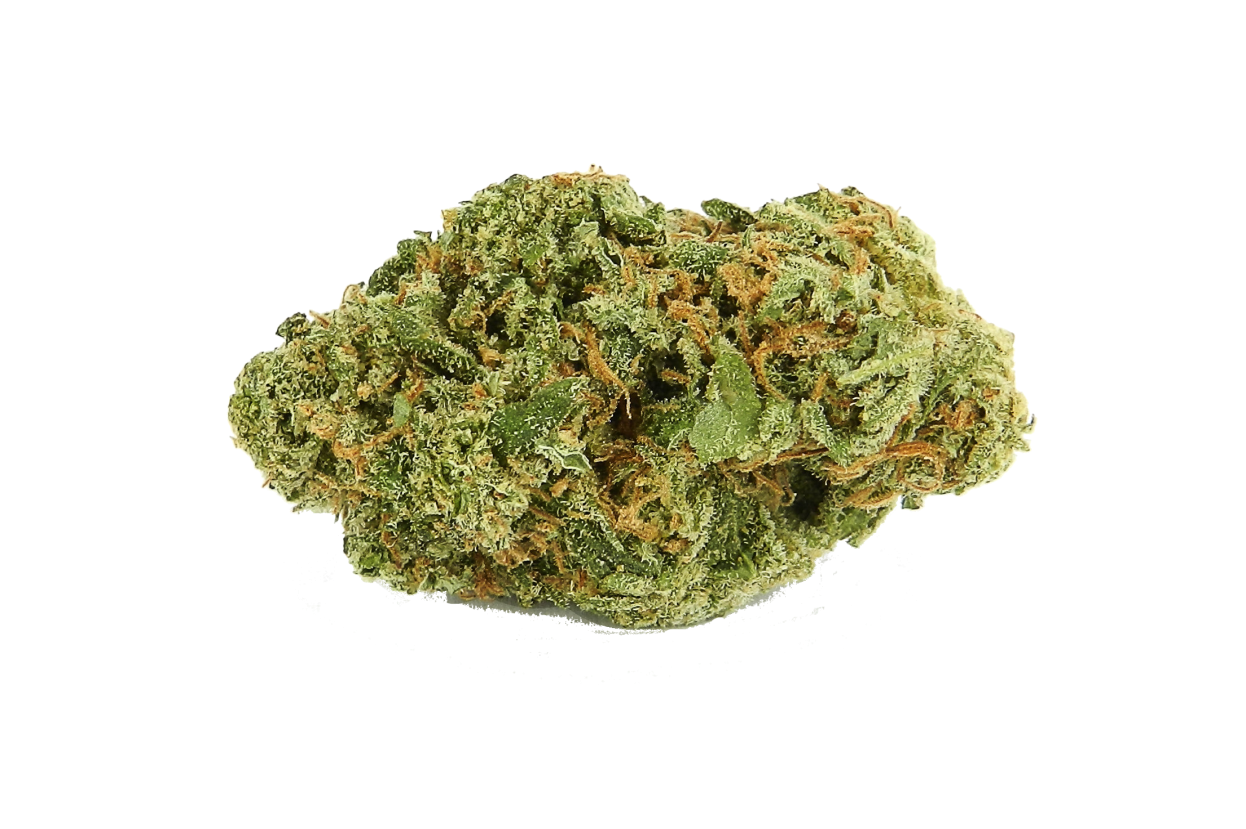 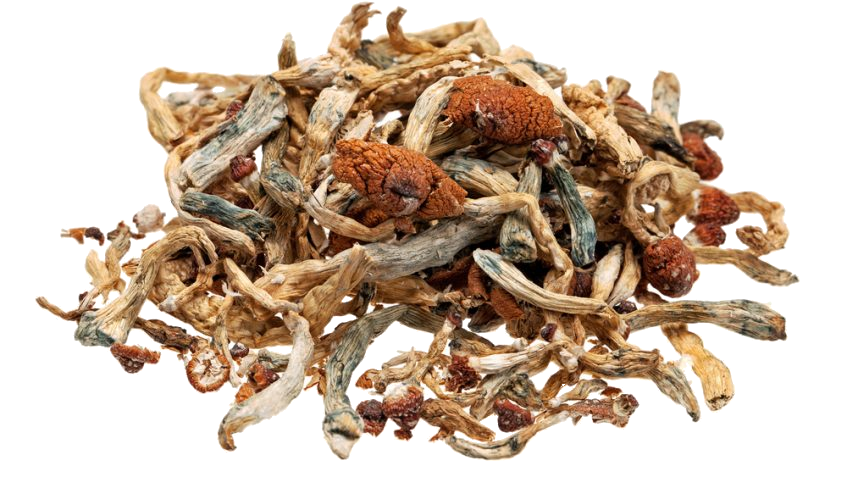 Are psychedelics safe?
Hallucinatory persisting perception disorder (HPPD)
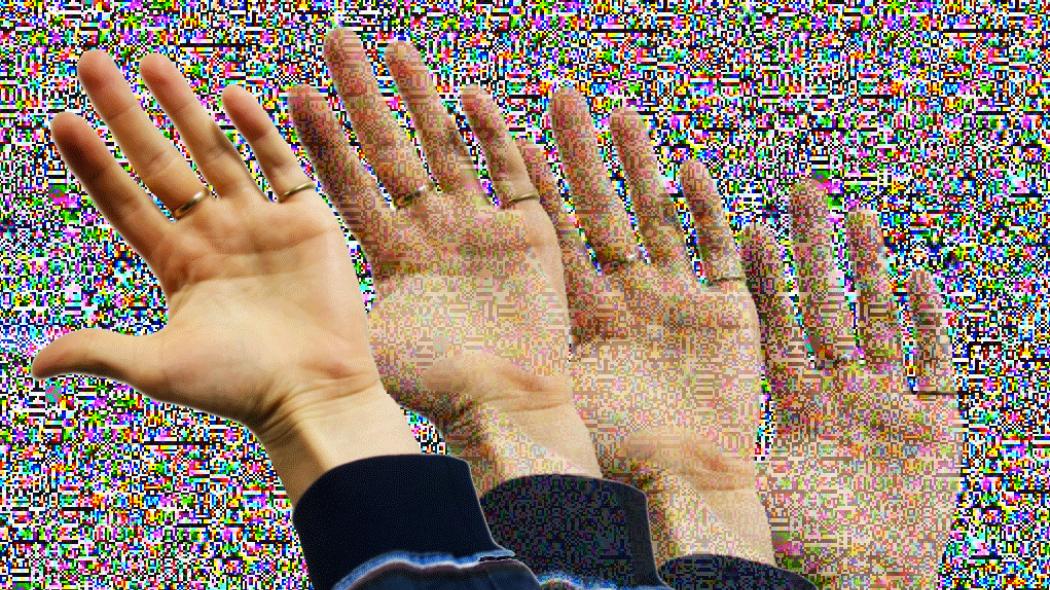 [Speaker Notes: Only like 4%]
What does SSRI mean?
Selective Serotonin Reuptake Inhibitor
Ex. Prozac, Zoloft, Paxil, Lexapro, Celexa
MDD, GAD, OCD
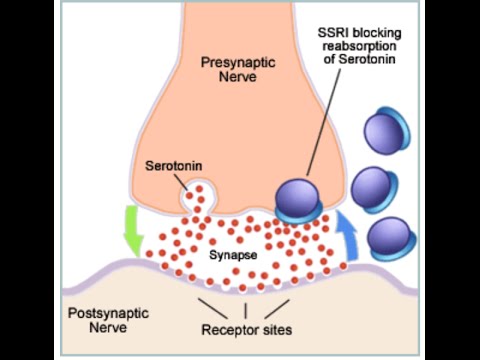 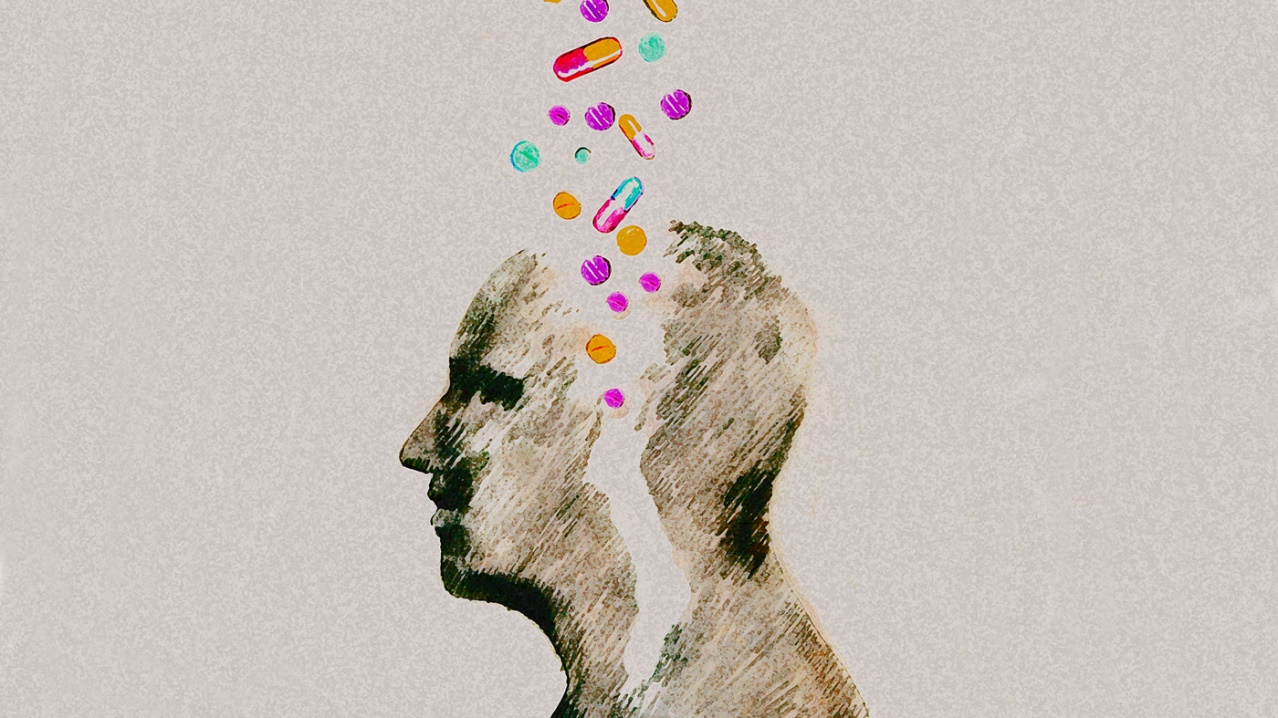 What are “designer drugs”?
“Research chemicals”, “legal highs”, or analogs
Spice, K2, bath salts, etc
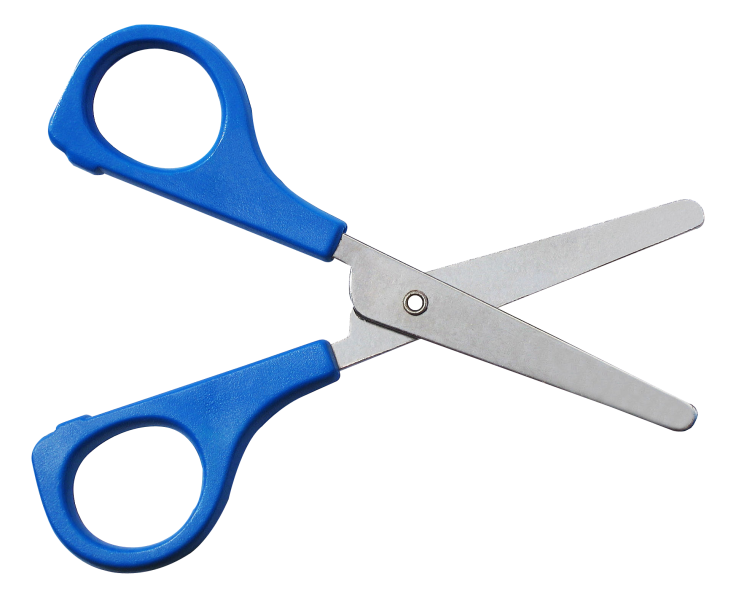 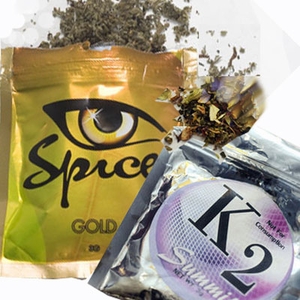 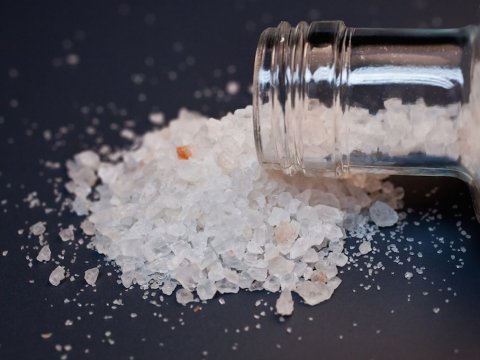